«Тетрадь-навигатор как средство обучения 
на уроках информатики в
 условиях ФГОС нового поколения»
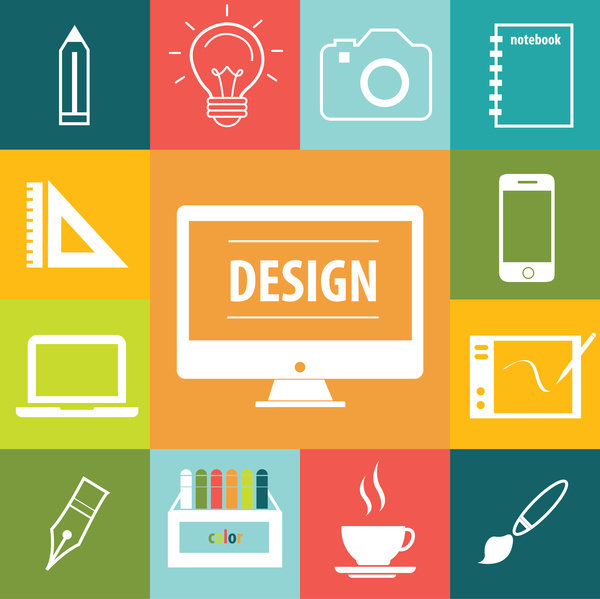 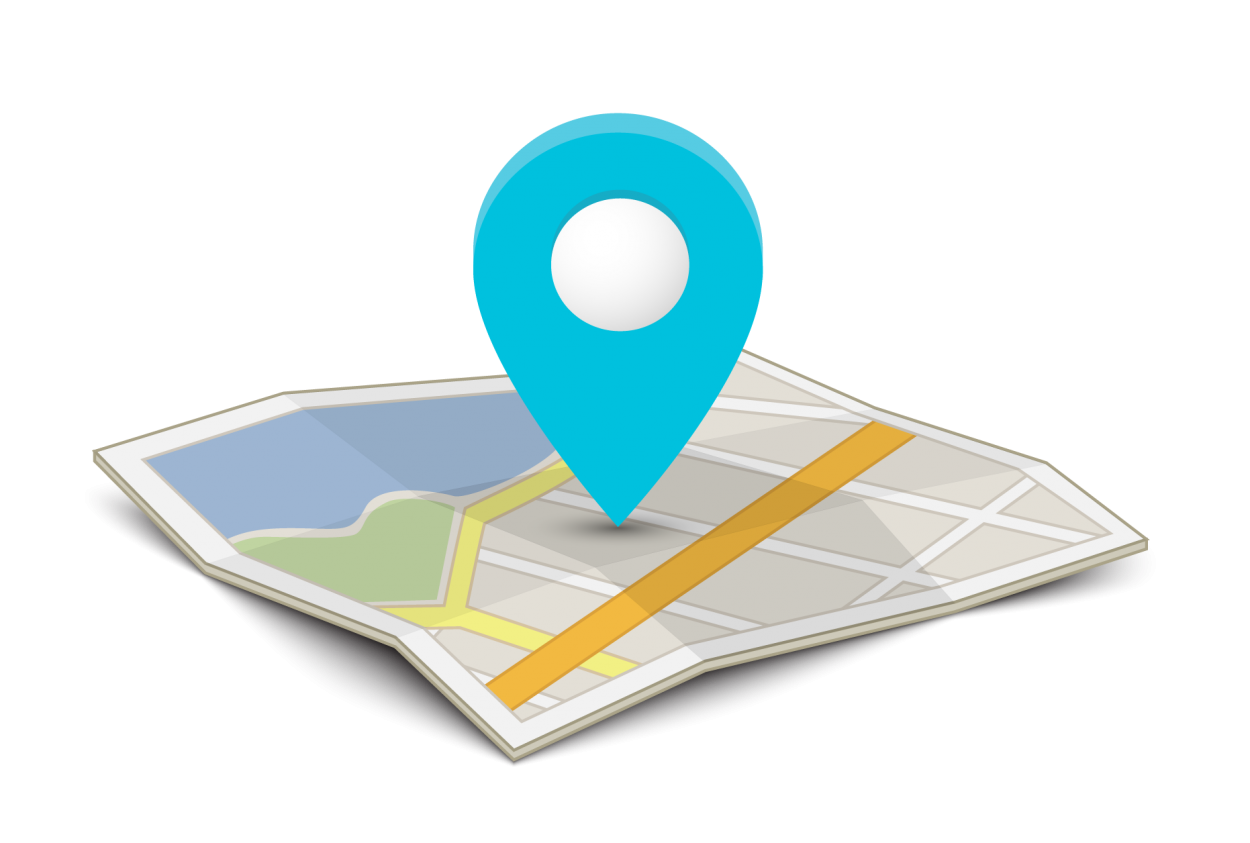 Чепухин Гевен Хачатурович,
 учитель информатики 
1 квалификационной категории
ТЕТРАДЬ НАВИГАТОР
НАВИГАТОР – это
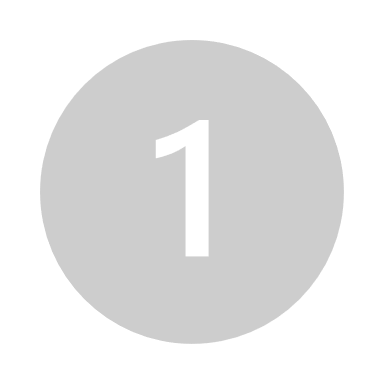 Универсальный шаблон урочной 
и внеурочной деятельности
Особый вид рабочей тетради, для мотивации к учебной и исследовательской  деятельности
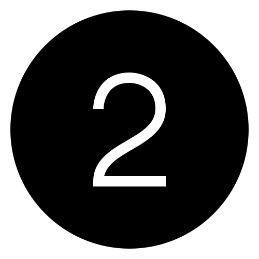 ГДЕ 
ИСПОЛЬЗУЕТСЯ?
НА УРОКАХ ИНФОРМАТИКИ И ЛЮБОГО ДРУГОГО ПРЕДМЕТА
ВО ВНЕУРОЧНОЙ ДЕЯТЕЛЬНОСТИ
ПРИ ПОДГОТОВКЕ К ОГЭ И ЕГЭ
ИНДИВИДУАЛЬНЫЕ ПРОЕКТЫ
ПРОФОРИЕНТАЦИОННЫЕ УРОКИ
ПРИ ПОДГОТОВКЕ К НПК И ОЛИМПИАДАМ
СТРУКТУРА ТЕТРАДИ
ТЕМА В РАМКАХ:   
⚪ ПАРАГРАФА⚪ РАЗДЕЛА⚪ ДОПОЛНИТЕЛЬНАЯ ТЕМА
⚪ КЛЮЧЕВЫЕ СЛОВА⚪ КЛЮЧЕВЫЕ МОМЕНТЫ ТЕМЫ
⚪ ИНФОРМАЦИОННЫЕ БЛОКИ
⚪ ВСПОМОГАТЕЛЬНАЯ ИНФОРМАЦИЯ
⚪ ДОПОЛНИТЕЛЬНАЯ ИНФОРМАЦИЯ
⚪ ВАЖНАЯ ИНФОРМАЦИЯ
НАГЛЯДНОСТЬ:   
⚪ СРАВНИТЕЛЬНЫЕ ТАБЛИЦЫ⚪ ГРАФИКИ И ДИАГРАММЫ⚪ СХЕМЫ, РИСУНКИ И ЧЕРТЕЖИ
⚪ ВОПРОСЫ К ЗАЧЕТУ|МИНИ-САМОСТОЯТЕЛЬНЫЕ⚪ ПРОЕКТНАЯ ДЕЯТЕЛЬНОСТЬ
⚪ ТРИЗ
⚪ БЛОК РАЗЛИЧНЫХ ЗАДАЧ
⚪ ЧЕК-ЛИСТЫ ПО ИЗУЧАЕМОЙ ТЕМЕ
⚪ ОБРАТНАЯ СВЯЗЬ (ЛИСТЫ РЕФЛЕКСИИ)
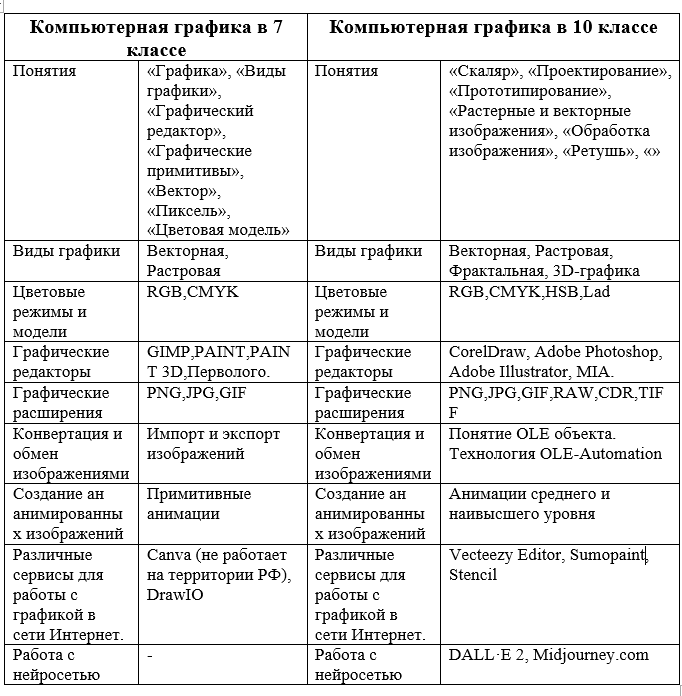 ОТБОР СОДЕРЖАНИЯ ИНФОРМАЦИИ ДЛЯ ТЕТРАДИ-НАВИГАТОРА
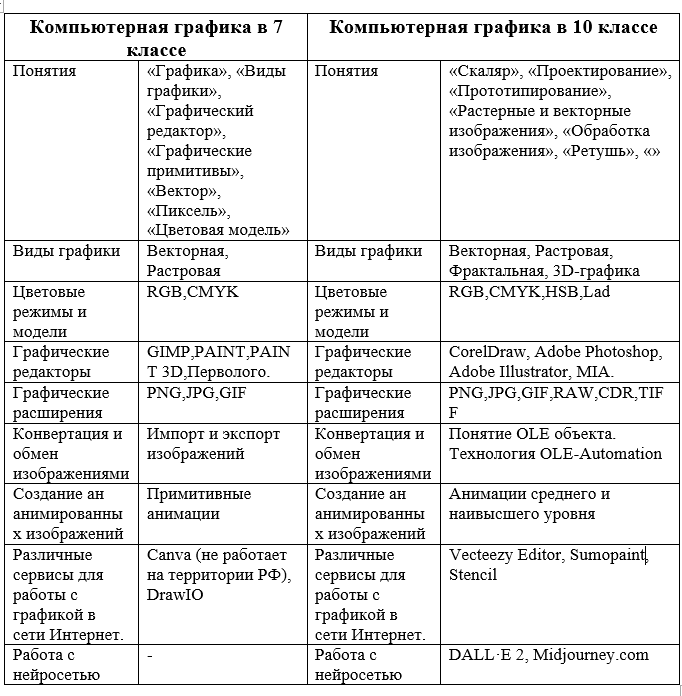 ТЕТРАДЬ-НАВИГАТОР
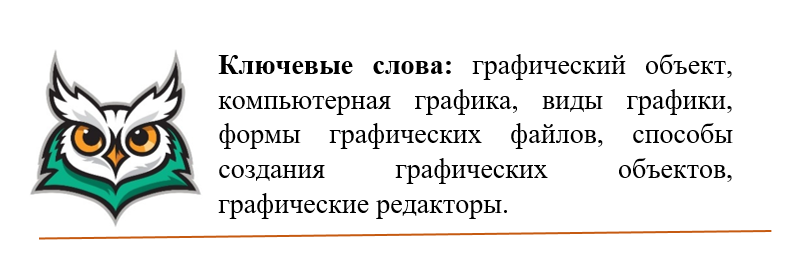 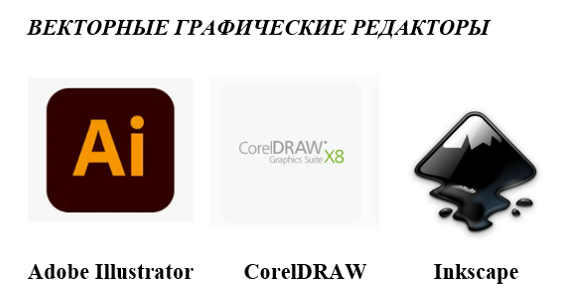 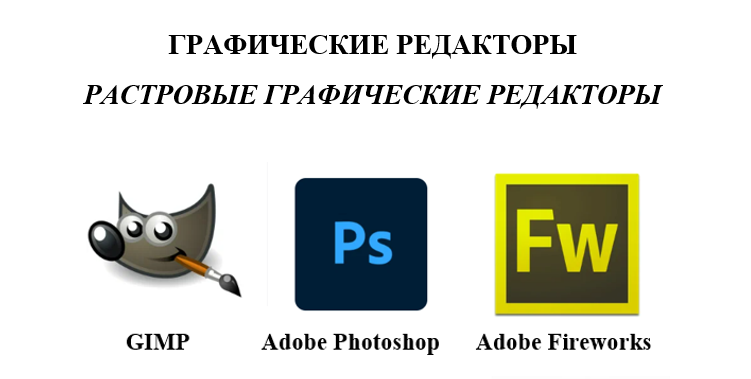 ТЕТРАДЬ-НАВИГАТОР
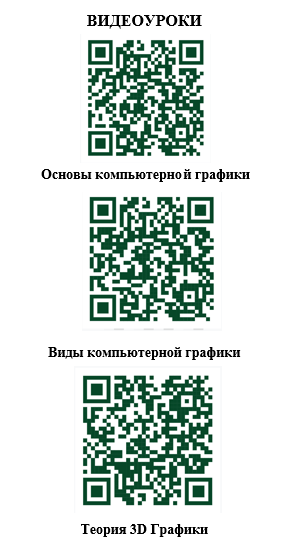 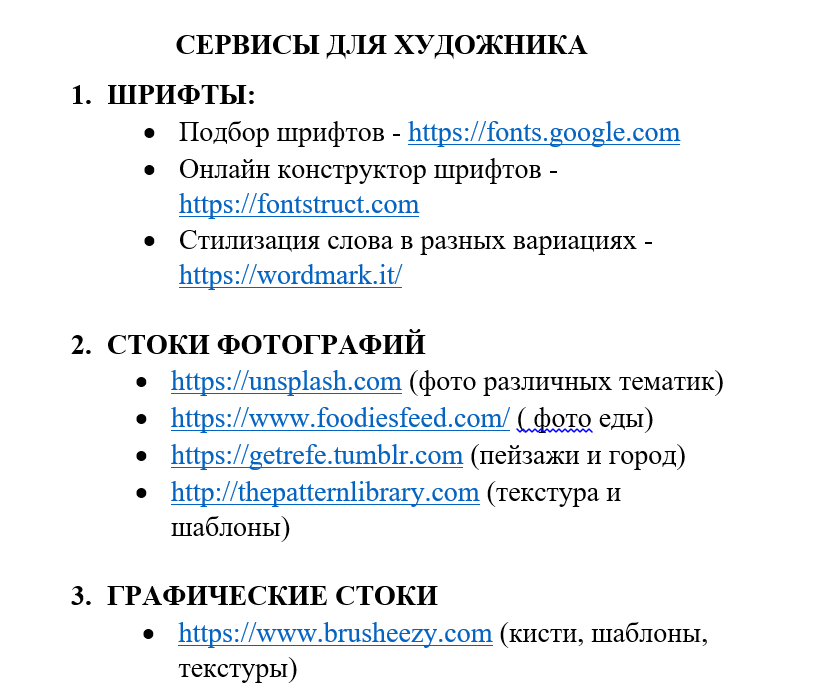 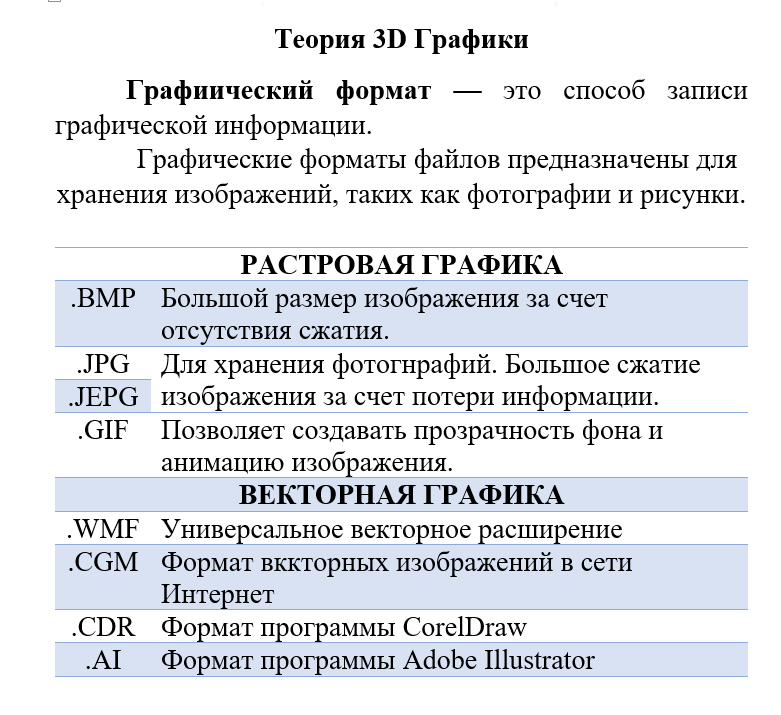 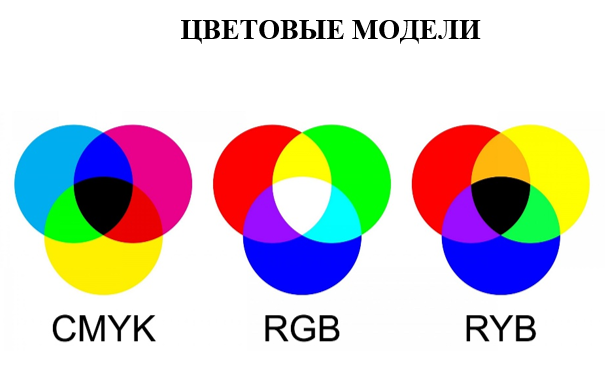 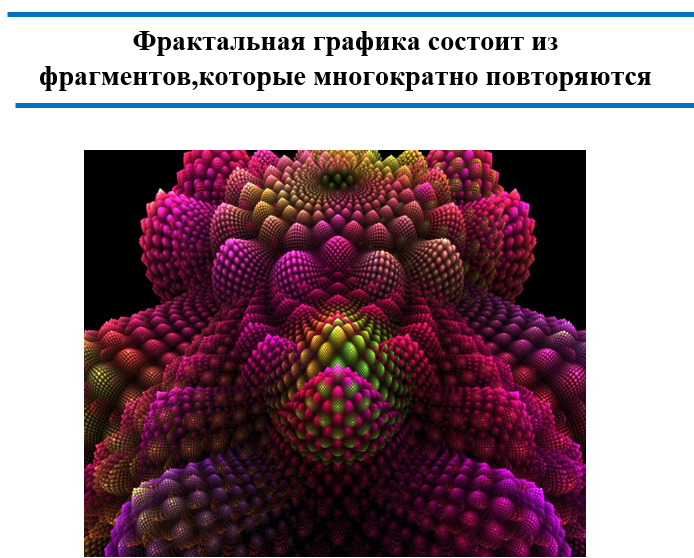 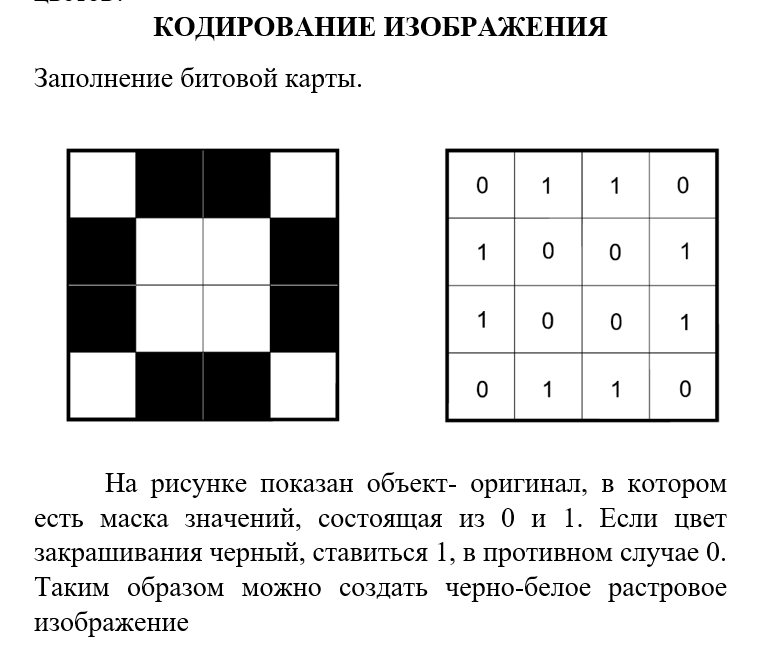 САМОСТОЯТЕЛЬНАЯ РАБОТА
 С ТЕТРАДЬЮ
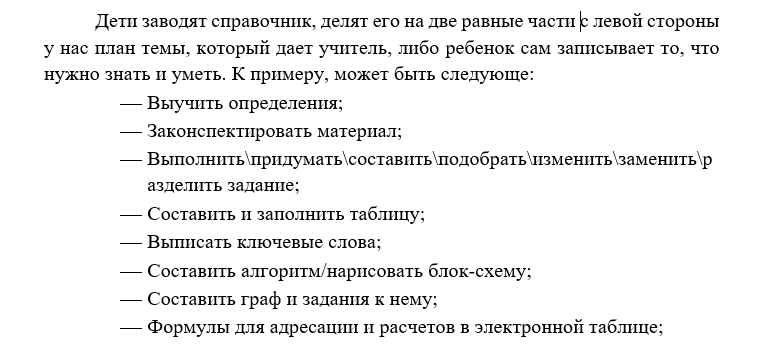 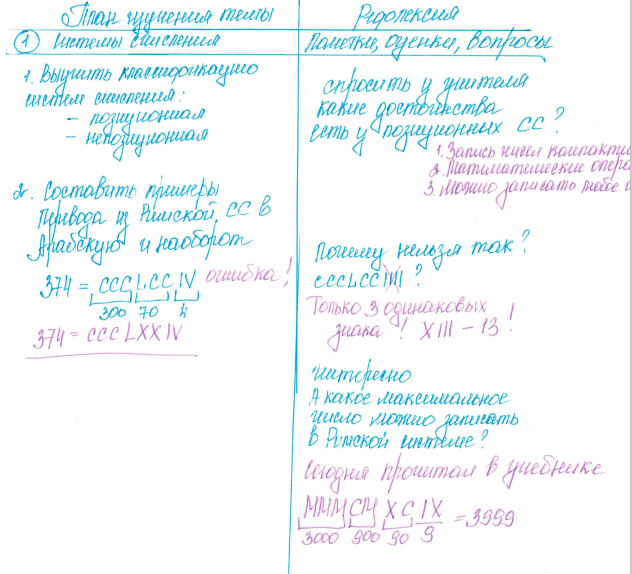 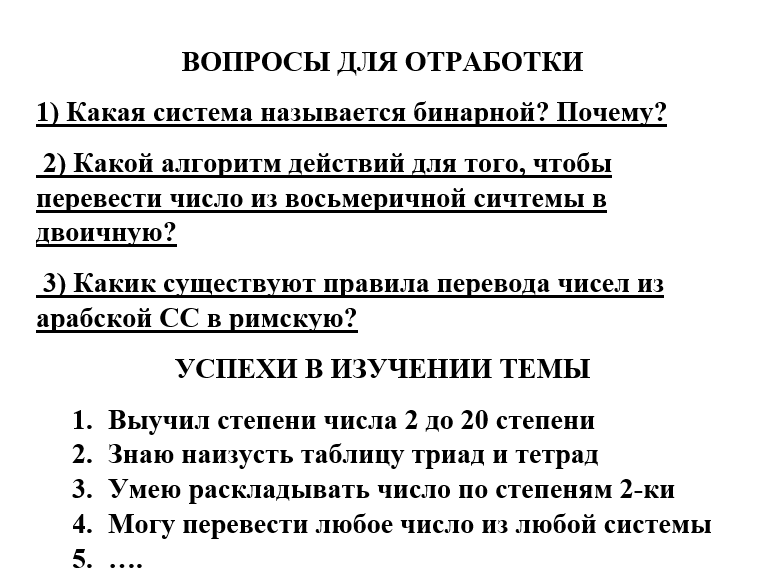 В ЭЛЕКТРОННОМ ВИДЕ
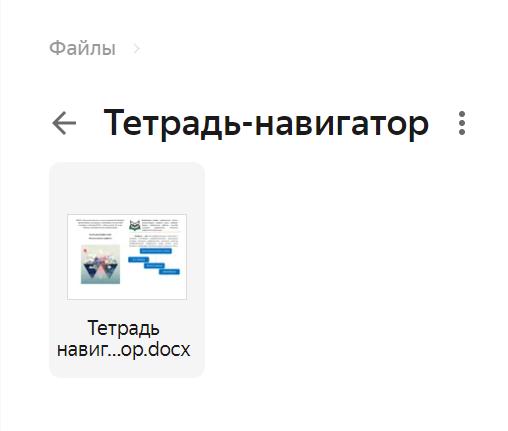 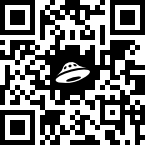 ← QR-КОД
По почте: cgeven95@list.ru